Les noms et les articles
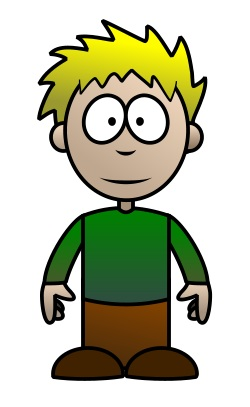 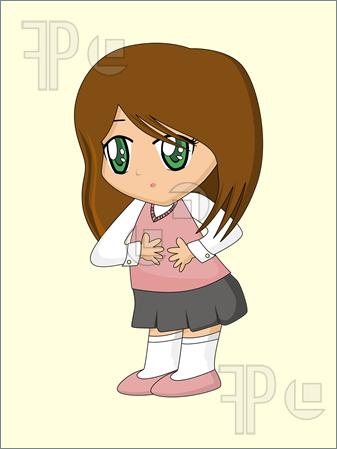 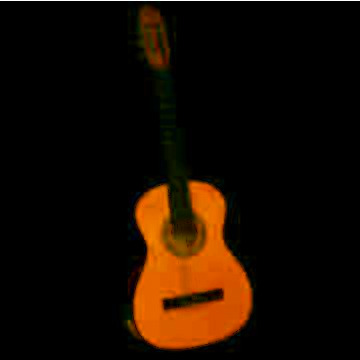 Indefinite articles
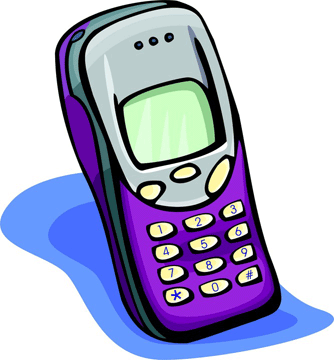 un (a, an)
Ex. un portable, un ordinateur, un lit
une (a, an)
Ex. une guitare, une personne, une chaise
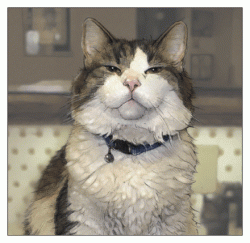 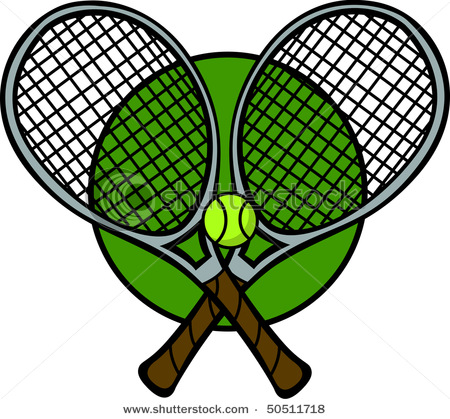 Definite Articles
le (the)
Ex. le chat, le stylo, le prof

la (the)
Ex. la fille, la raquette, la personne
Les noms et les articles : le pluriel
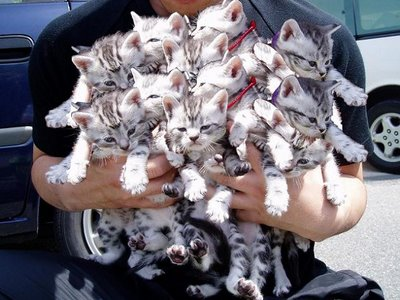 Definite Articles: Plural
les (the)
ex. les garçons, les filles, 
les portables
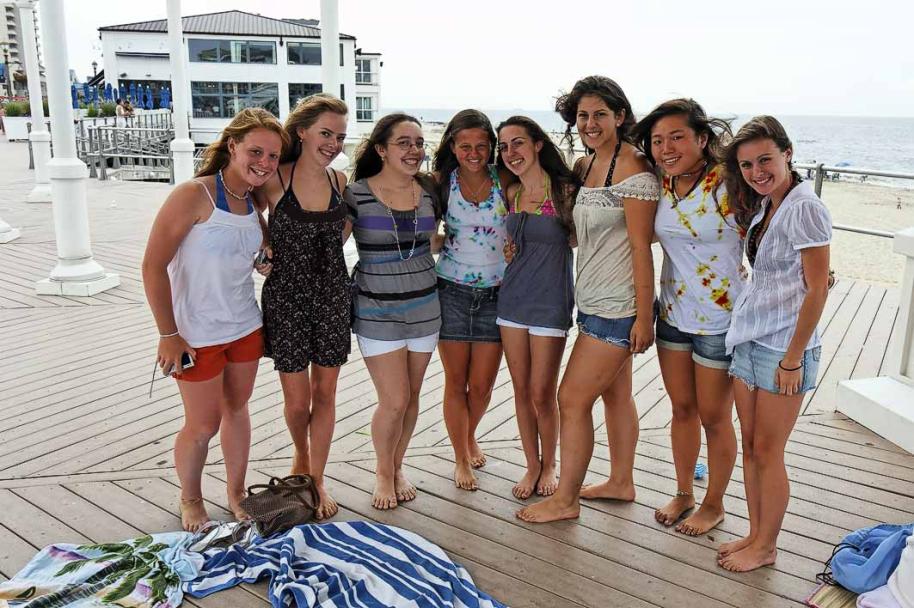 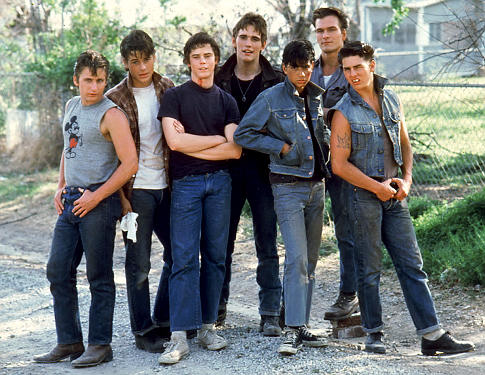 Indefinite articles: Plural
des (some)
ex. des livres, des raquettes, des sacs
(some books, some rackets, some bags)
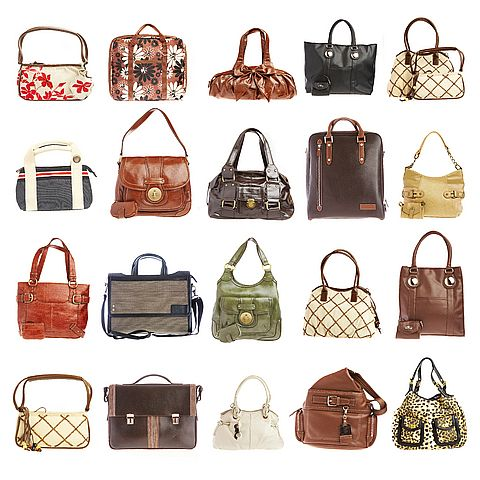 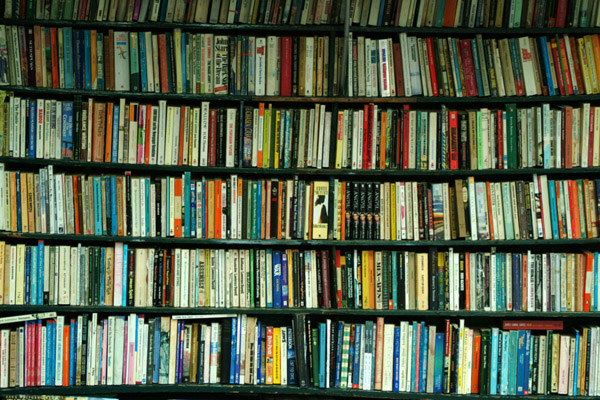 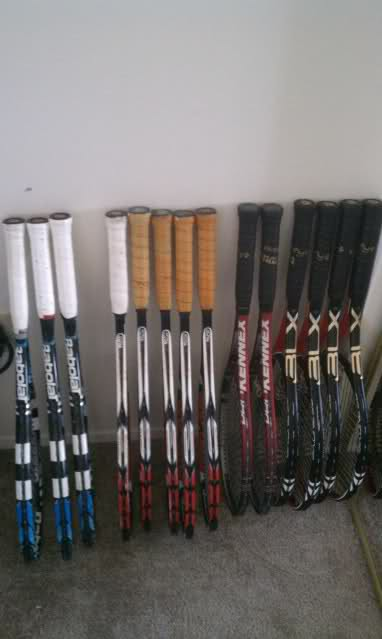 To say there is/there are …
Use il y a …
Ex. Il y a des cochons dans la classe! (There are some pigs in class!)
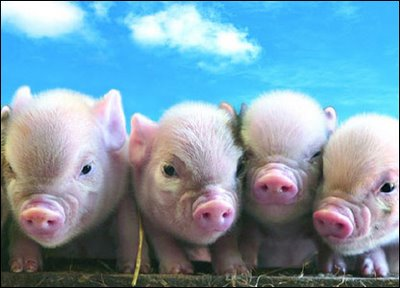 When you pronounce this …
… make the liason! It almost sounds like a z in between the words

les affiches
les ordinateurs
des affiches
des ordinateurs
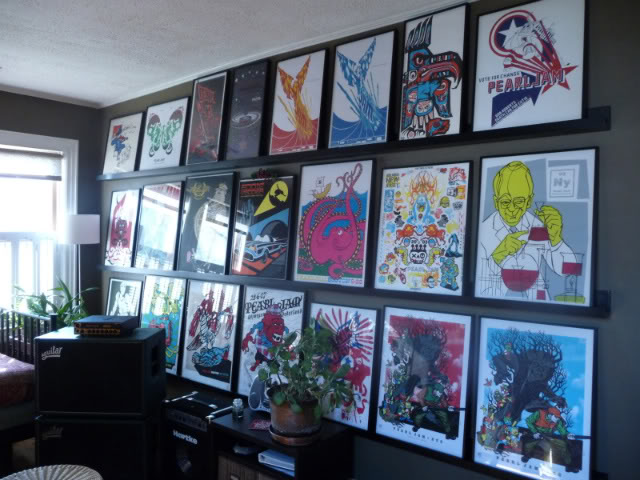 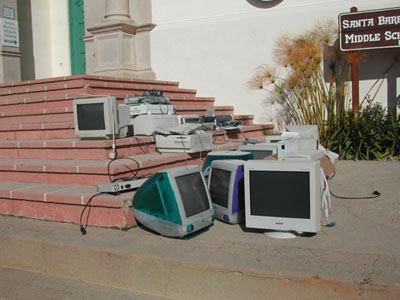 Qu’est-ce qu’il y a dans le sac?
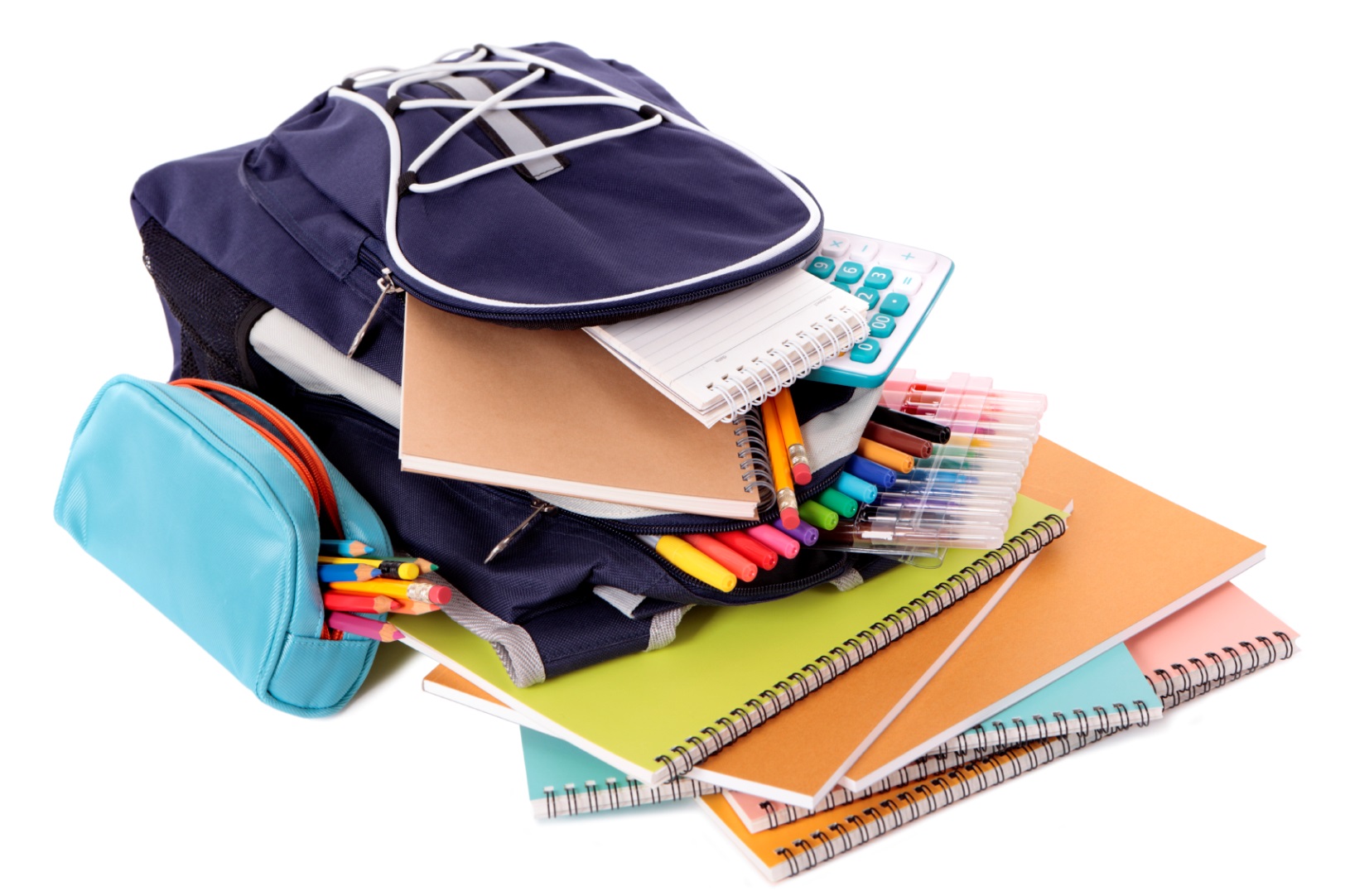